Course Selection for 2023-24
SFACSS
February 27- March 1, 2023
2018 Graduation Program Requirements
Minimum of 80 credits of grade 10-12 courses. 
Most courses are 4 credits: 4 courses per semester for 3 years would amount to 96 credits. 
52 of the 80 credits are mandatory, and 28 credits are electives. 
At SFACSS, we also require:
Religion 10 (Christ and Culture 10) (2 credits)
World Religions 12 (4 credits): This is the grade 11 Religion requirement
An additional Religion 12 (4 credits): Choices are between Philosophy 12, Morals and Ethics 12, Social Justice 12, and Yukon First Nations Studies 12
Change from grade 9: Linear to Semester
Semester 1

1-2 (course)
3-4 (course)
5-6 (course)
7-8 (course)
Semester 2

1-2 (course)
3-4 (course)
5-6 (course)
7-8 (course)
Pathway to Graduation
80 credits (or 20 courses)
*SFACSS Religious education requirement
English
Grade 10
- Composition 10 (2 credits)
and New Media 10 or Literary Studies 10 (2 credits)
Grade 11
English First Peoples Literary Studies & New Media 11
English First Peoples Literary Studies & Writing 11
Grade 12 
English Studies 12
Math
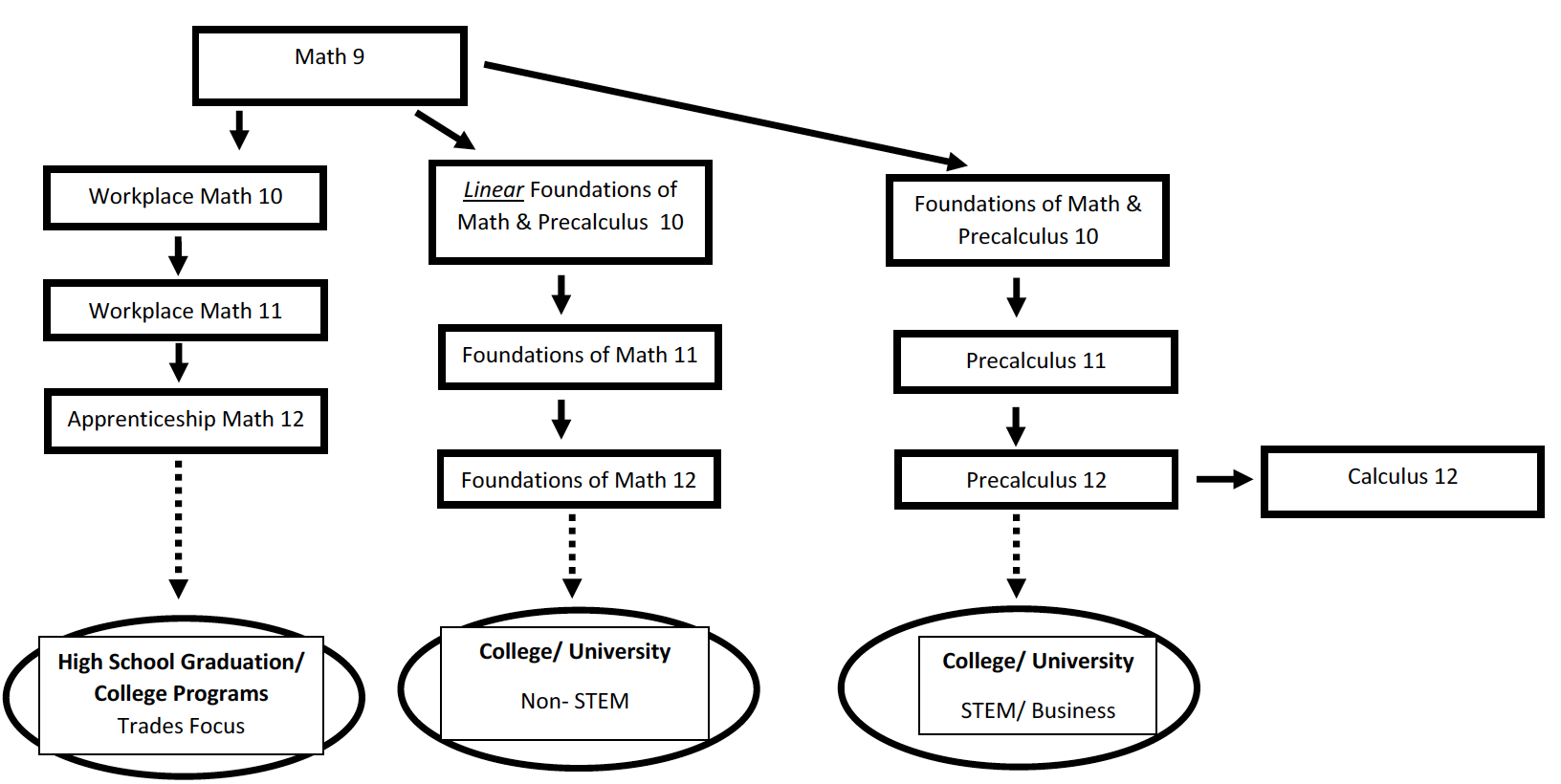 Science
Grade 10
-Science 10
Students are required to complete 4 credits of Science 11 or 12 to graduate:
Needing extra support?
Linear Composition and New Media 10 (4 credits)

Linear Foundations of Math and Precalculus 10 (4 credits)

Science 10 and Science for Citizens 11 (8 credits)

Skills block 10-12 (with administration & parent permission) (No credit)

Academic Language for English Language Learners 10-12 (4 credits)

Learning Strategies 10-12 (4 credits)
Social Studies
Grade 10
-Social Studies 10
- Sciences Humaines 10
Students are required to complete 4 credits of Social Studies 11 or 12 to graduate:
Career and Religious Education
Grade 10
Career Life Education/ Christ & Culture 10 (6 credits)
Grade 11
Comparative World Religions 12
Grade 12 
- Career Life Connections
- Choose at least 1 religion course:
Service-Learning Hours
Grade 10
15 hours

Grade 11
15 hours

Grade 12
Students need a total of 30 hours between grades 10, 11, and 12. Therefore, if they have met the requirements in grade 10 and 11, they did not need to log hours in grade 12
Physical Education
Grade 10
Physical Education 10
Physical Education 10 Wellness
Languages
Grade 10
French 10
Sciences Humaines 10
Grade 11
Introductory French 11
Introductory Spanish 11
French 11
Spanish 11
Grade 12
French 12
*There is no Language requirement for graduation. Some universities require  a Language 11.
Grade 10
English 10
Math 10
Science 10
Social Studies 10
Career Life Education/ Christ & Culture 10*
Physical Education 10
Elective (or French 10 or Intro Language 11)
Elective
Grade 11
English 11
Math 11
A Science 11
A Social Studies 11 or 12
World Religions 12*
Elective
Elective
Elective
Grade 12
English 12
Career Life Connections
 1 Religion 12* (4 options)
Elective 12
Elective 12
Elective 
Elective
Elective (or Grad Spare)
Arts
* One Art or ADST course is required for graduation
* Drama, musical theatre, and music classes may be offered after school for credit
Applied Design, Skills, and Technology (ADST)
* One Art or ADST course is required for graduation
Other Electives
External Credits
Yukon Driver’s Academy (2 credits)
Bronze Cross/ National Lifeguard/ Swim Instructor (2 credits each)
Athlete 10, 11 & 12 (Arctic Winter Games, Canada Summer Games, Canada Winter Games (4 credits each) 
Royal Conservatory 10, 11 & 12 (4 credits each)
••• and many more

https://www2.gov.bc.ca/gov/content/education-training/k-12/support/graduation/getting-credit-to-graduate/external-credentials
Things to Consider
Of the 80 credits required for graduation, students must earn at least 16 credits (4 courses) at the grade 12 level. 

 KEEP YOUR OPTIONS OPEN:
Take a minimum of four to six academic grade 12 courses 
Check pre-requisite courses needed for your future desired program
University Admission Requirements
Programs at Other Schools?
Applications for Wood Street Centre (MAD, FACES, ACES, CHAOS, Experiential Science) and Sport School (at FH) are no longer being accepted for this year.
FADS (Porter Creek) is accepting students for the waitlist.
WILD ( at Porter Creek, runs every second year), next year is 2024-25.
If a student has been accepted to a program outside of SFACSS, they need to communicate with the school counsellors to ensure  they are scheduled in the appropriate courses.
Questions?
Check out our newly updated website: https://sfacsscounselling.weebly.com/

Contact a school counsellors:
	Jolene Campbell: jolene.campbell@yukon.ca
	Colleen Segriff: colleen.segriff@yesnet.yk.ca